Figure 8. Time point–specific views for the extended neighbourhood for root-specific genes at (A) early time point of ...
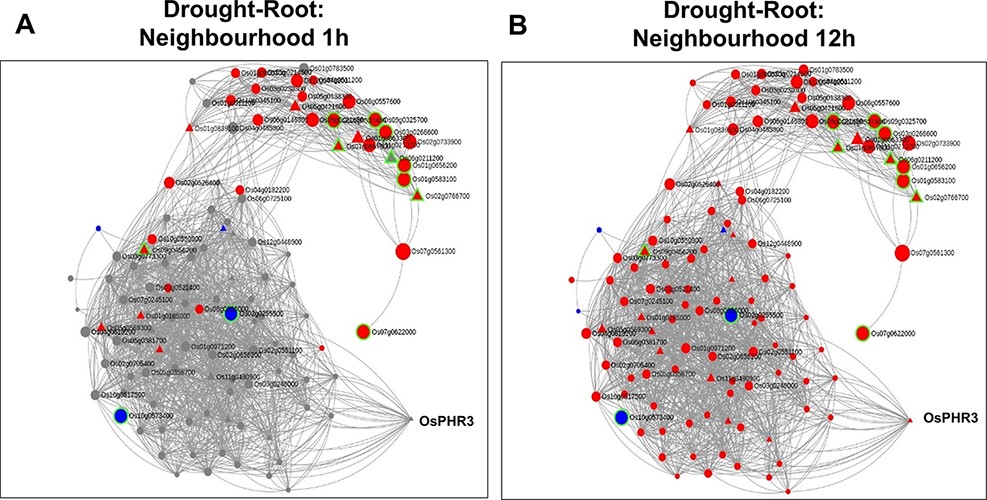 Database (Oxford), Volume 2022, , 2022, baac060, https://doi.org/10.1093/database/baac060
The content of this slide may be subject to copyright: please see the slide notes for details.
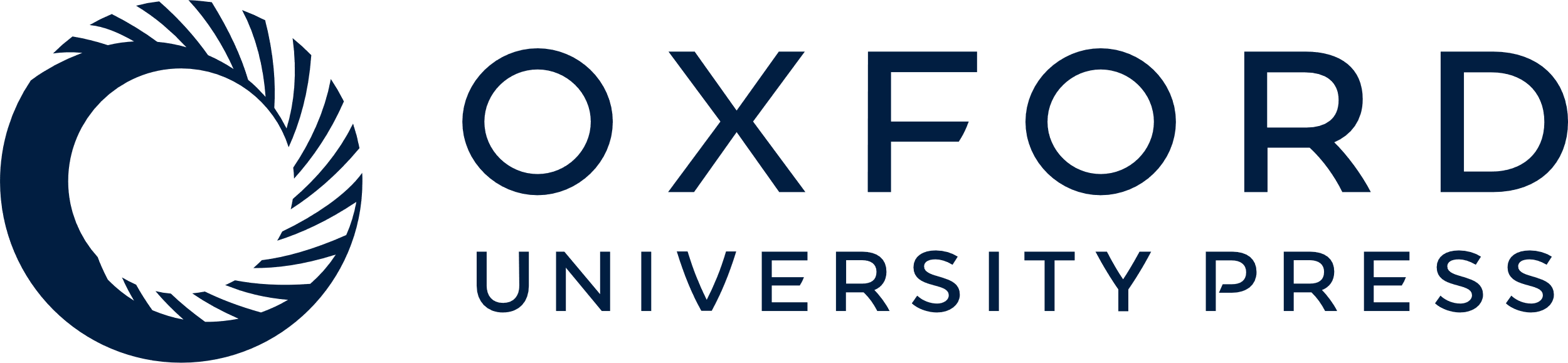 [Speaker Notes: Figure 8. Time point–specific views for the extended neighbourhood for root-specific genes at (A) early time point of 1 h and (B) late time point of 12 h under drought stress.


Unless provided in the caption above, the following copyright applies to the content of this slide: © The Author(s) 2022. Published by Oxford University Press on behalf of the Center for Excellence in Molecular Cell Science, Chinese Academy of Sciences.This is an Open Access article distributed under the terms of the Creative Commons Attribution-NonCommercial License (https://creativecommons.org/licenses/by-nc/4.0/), which permits non-commercial re-use, distribution, and reproduction in any medium, provided the original work is properly cited. For commercial re-use, please contact journals.permissions@oup.com]